বিসমিল্লাহির রাহমানির রাহিমআসসালামু আলাইকুম ওয়া রাহমাতুল্লাহ
সবাইকে আজকের পাঠে স্বাগতম
পরিচিতি
শিক্ষক পরিচিতি
পাঠ পরিচিতি
মুহাম্মদ জাকির হোসেন
সহকারি শিক্ষক
কাপ্তাই আল আমিন নুরিয়া দাখিল মাদ্‌রাসা
নতুন বাজার , কাপ্তাই
রাংগামাটি পার্বত্য জেলা ।
মোবাইল : ০১৮৪৫৭৬৪৯৬৮
আল আকাঈদ ওয়াল ফিক্‌হ
দাখিল নবম ও দশম শ্রেণি
অধ্যায় : এক
১ম পরিচ্ছেদ
পাঠ : ২ ও ৩
আজকের পাঠ : - আল ইমান
শিখনফল
এই পাঠ শেষে শিক্ষার্থীরা
কুরআন সুন্নাহর আলোকে কুফর কাফের সম্পর্কে বর্ণনা করতে পারবে
কুরআন সুন্নাহর আলোকে নিফাক ও মুনাফিকের বৈশিষ্ট্য বর্ণনা করতে পারবে
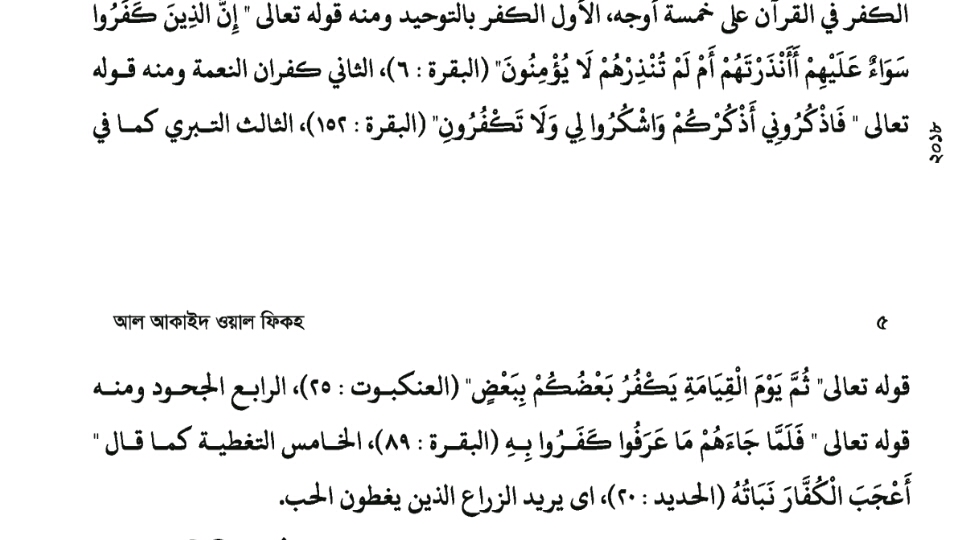 আল কুরআনে বর্ণিত কুফরির ৫টি দিক
নিয়ামতের না শুকরিয়া করা
তাওহিদকে অস্বীকার
সম্পর্কচ্ছেদ করা
ঢেকে ফেলা বা ইমান গোপন করা
অস্বীকৃতি জ্ঞাপন করা
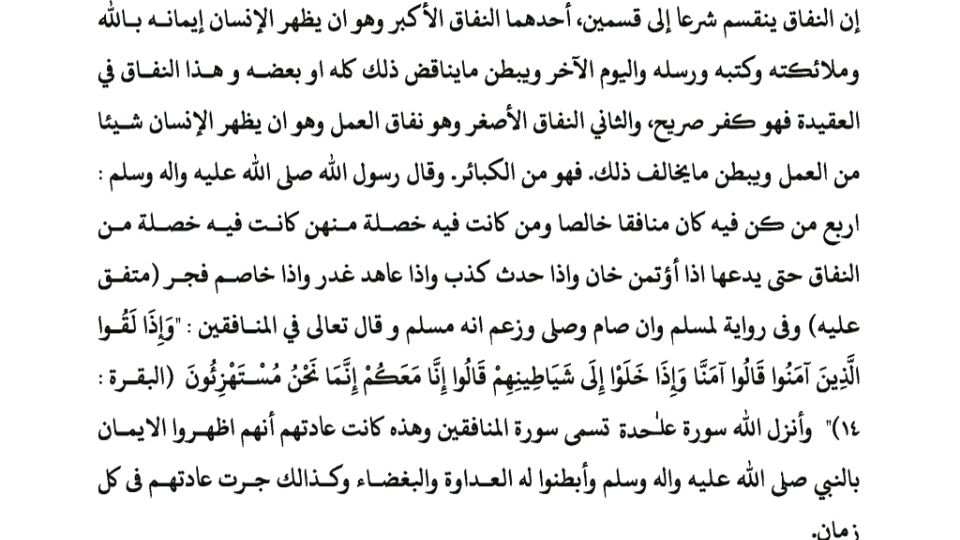 নিফাক পরিচিতি
নিফাক : আরবিতে নিফাক  শব্দের অর্থ কপটতা । শব্দটির মূল অর্থ খরচ করা চালু করা গোপন করা অস্পষ্ট করা ইত্যাদি ।
নিফাকে লিপ্ত মানুষকে মুনাফিক বলা হয় ।
নিফাকের প্রকারভেদ
নিফাক দুই প্রকার : 
১ । বিশ্বাসের নিফাক (النّفاق الإعتقاديّ ) অন্তরের মধ্যে অবিশ্বাস গোপন করে মুখে বিশ্বাসের প্রকাশ করাকে নিফাক ই’তিকাদি বলে । এরুপ নিফাকের ধরন নিম্নরুপ :
ক. রাসুলুল্লাহ সাল্লাল্লাহু আলাইুহ ওয়া সাল্লাম এর সব শিক্ষা , দাওয়াত বা তার শিক্ষার কোনো দিককে মিথ্যা বলে মনে করা । 
খ. তাঁকে ঘৃণা করা বা তাঁর প্রতি বিদ্বেষ পোষণ করা ।
গ. তাঁর কোনো শিক্ষাকে ঘৃণা করা।
ঘ. তাঁর দ্বীনের অবমাননায় আনন্দিত হওয়া । 
ঙ. তাঁর দ্বীনের সাহায্য করতে অপছন্দ করা ।
২. কর্মের নিফাক (النّفاق العملى ):
রাসুলুল্লাহ সাল্লাল্লাহু আলাইহি ওয়া সাল্লাম ইরশাদ করেন – “চারটি বিষয় যার মাঝে বিদ্যমান থাকবে , সে নির্ভেজাল মুনাফিক । আর যার মধ্যে এগুলোর কোনো  একটি বিদ্যমান থাকে , তার মধ্যে নিফাক বা কপটতার একটি দিক বিদ্যমান থাকবে যতক্ষণ না সে এগুলো পরিত্যাগ করে । সে চারটি স্বভাব হলো ----
ক)  যখন তার কাছে  কিছু আমানত  রাখা হয় , সে তা খিয়ানত করে ।
খ. যখন সে কথা বলে , তখন তা  মিথ্যা বলে । 
গ. যখন সে চুক্তি করে বা প্রতিজ্ঞা করে , তখণ তা ভংগ করে। 
ঘ . যখন সে ঝগড়া করে তখন সে অশ্লীল কথা বলে ।
বাড়ির কাজ
কুরআন ও সুন্নাহর আলোকে কাফের এর সংজ্ঞা লিখ।
সবাইকে অসংখ্য ধন্যবাদ
আল্লাহ হাফেজ